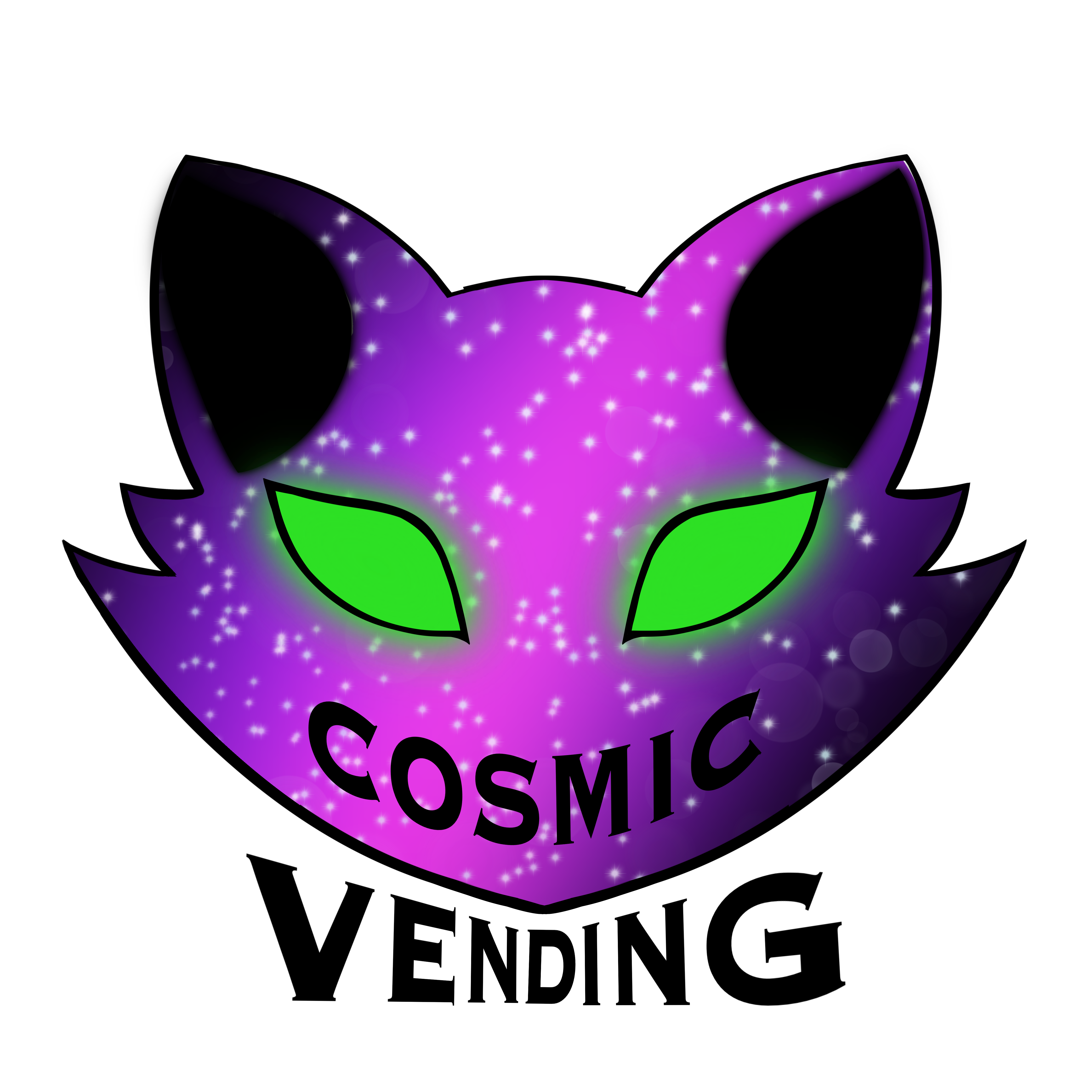 Business Location and Setup
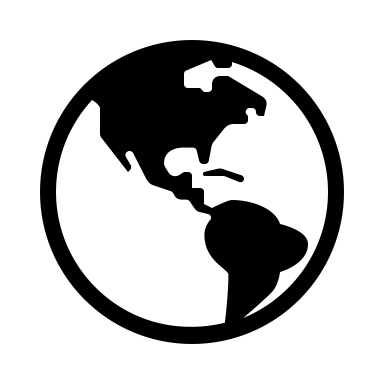 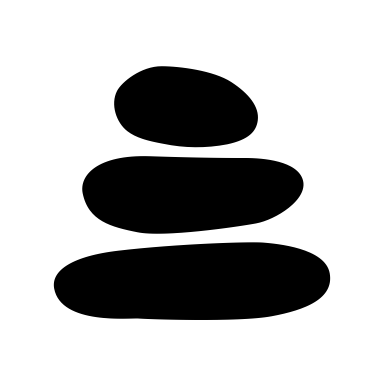 Location
Setup
The machines will have all the necessary permits and licenses, adequate space, consistent power and lighting, connection for payment system and will be restocked and maintained on a regular basis.
Vancouver Public Library, Georgia St. Vancouver BC
False Creek Flatz Great Northern Way BC
Expo Line Sky Train Granville Station Vancouver BC
Inventory Management
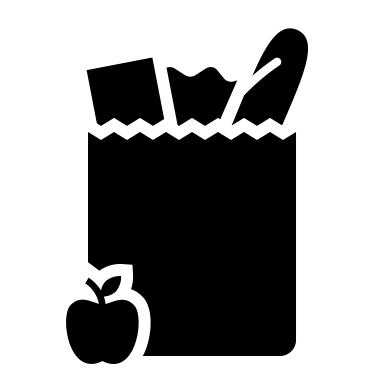 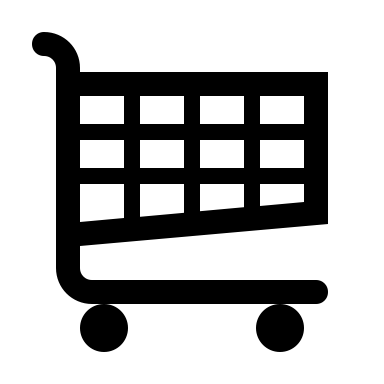 Restocking
Initial Stock
A monitoring software will be installed to automatically notify the proprietor when the machines needed restocking.
Purchase initial inventory worth $3,000, focusing on popular and high-demand items.
Equipment Maintenance
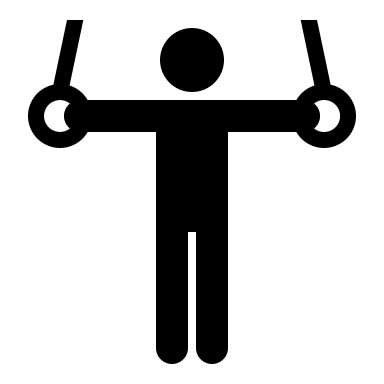 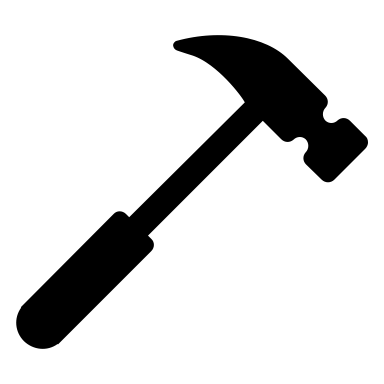 Routine Checks
Repairs
A regular monthly maintenance checks will be conducted to ensure machines are functioning correctly.
A protocol will be in place for quick repairs in case of malfunctions to minimize downtime.
General Operation
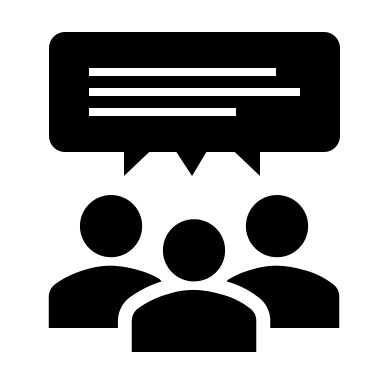 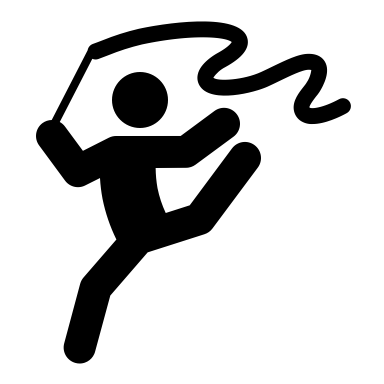 Staffing
General Customer Service
The proprietor will be the only staff in the first year. A salary staff will be added on the succeeding year depending on the potential expansion.
Customers will have the opportunity to voice out complaints, suggestions and recommendations via email. This email will be monitored regularly.
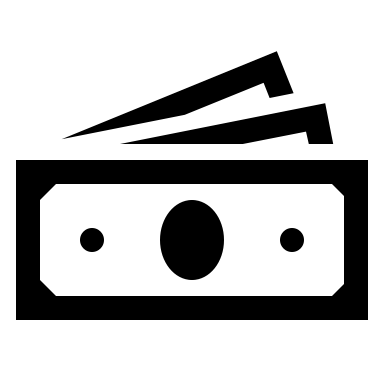 Cash Accountability
Cash will be collected from the machines and accounted on a bi-weekly basis.
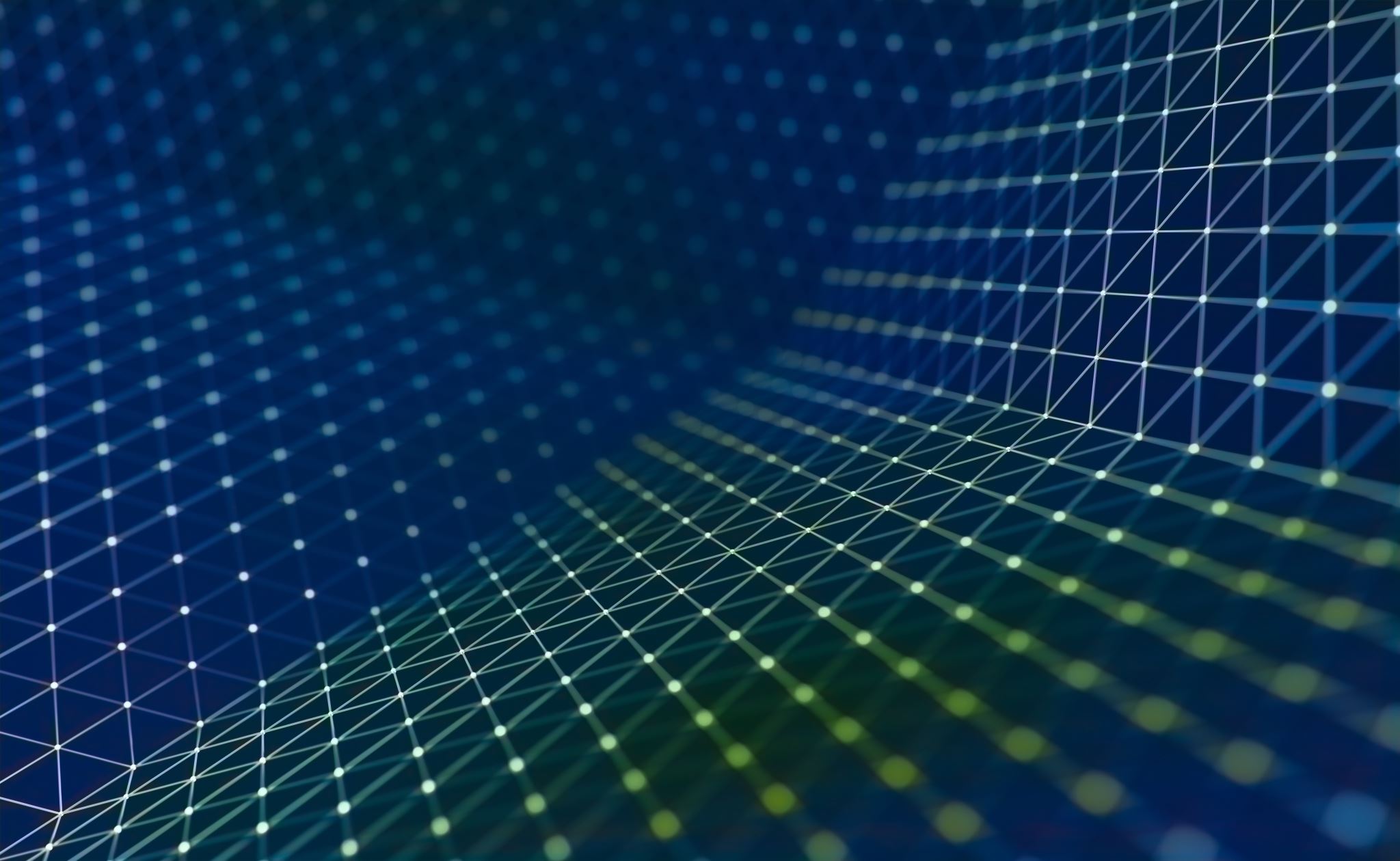 Implementation Plan
Implementation Plan Timeline
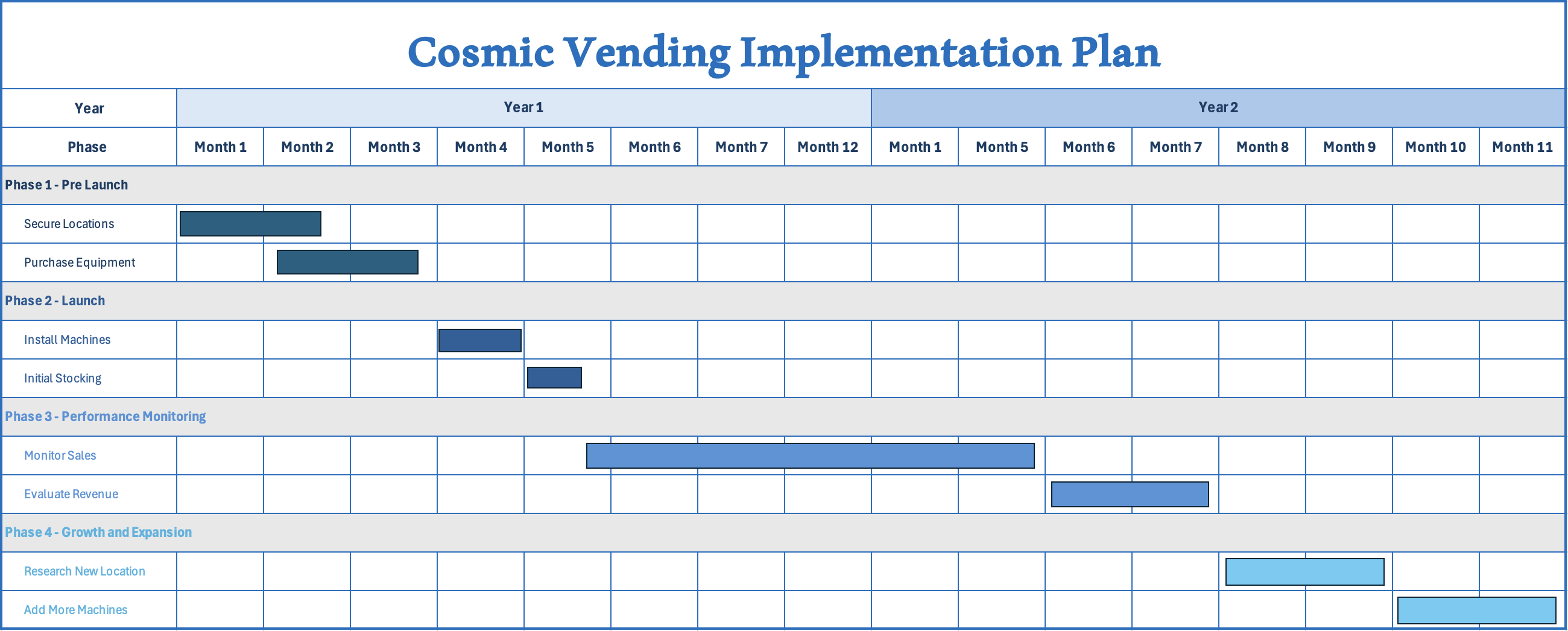